Unit 6
Space and beyond
内容索引
Period Three　Using language & Developing ideas
语篇理解    精读演练  萃取文本精华
基础自测    自主学习  落实基础知识
互动探究    探究重点  互动撞击思维
达标检测    当堂检测  基础达标演练
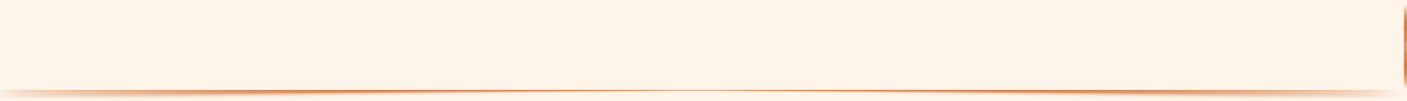 语 篇 理 解
精读演练  萃取文本精华
Ⅰ.Read the passage quickly and get the general idea of the passage.
1.What’s the main idea of the passage?
A.Ancient people’s knowledge about space is limited.
B.The universe is far larger than people once imagined.
C.Humans will conquer the universe in the near future.
D.People will know more about the universe with large telescopes.
√
2.Read the passage and match the main idea of each paragraph.
Para.1　　   A.Telescopes changed humans’ understanding of space.
Para.2　　   B.The Hubble Space Telescope helps people see far beyond Earth.
Para.3　　   C.Radio telescopes will enable people to look back to old times.
Para.4　　   D.Ancient people knew little about the universe.
Para.5　　   E.Many countries are engaged in building more advanced telescopes.
Ⅱ.Read the passage carefully and choose the best answer.
1.How did people in old times create a world in the sky?
A.By using old-fashioned telescopes.
B.By using their imaginations.
C.By observing the stars carefully.
D.By analysing strange phenomena in the sky.
√
2.When did people’s understanding of the universe change greatly?
A.When the first spacecraft landed on the moon.
B.When the first manned satellite was sent up into space.
C.When the first telescope was invented.
D.When Hubble Space Telescope was launched into orbit.
√
3.What can’t be seen through the Hubble Space Telescope?
A.Clouds of gas.
B.Black holes.
C.New planets.
D.The edge of the universe.
√
4.Which of the following is the author’s opinion about humans’ exploration in space?
A.We are still close to the start of the journey of discovery.
B.We can’t find life on other planets except the earth.
C.We have reached the centre of the universe.
D.We have the ability to reach regions of space billions of light years away.
√
返 回
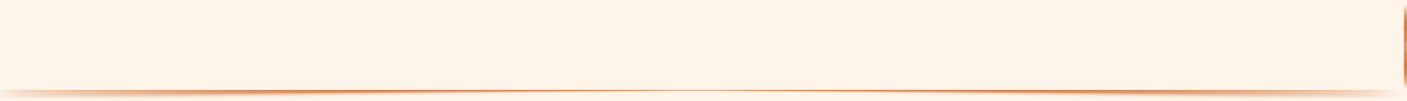 基 础 自 测
自主学习  落实基础知识
重点单词
1.             		adj.(图画、模型等)生动的，逼真的
2.              		v.提交
3.                  		adj.很好的，了不起的
4.                  		n.望远镜
5.           			v.斜置
6.              		adj.宇宙的
7.                      		adv.可以相信地；可想象地
8.               		n.粒子
9.                              	adj.简单的
lifelike
submit
awesome
telescope
angle
cosmic
conceivably
particle
straightforward
10.                         	n.自我约束，自律
11.           		v.(去)拿来
12.               		n.肌肉
13.              		v.打喷嚏
14.                   		adj.模仿的，模拟的，仿真的
→                 		v.模仿；假装；冒充
→                  		n.模拟装置①
15.                 		adj.看不见的
→              		adj.看得见的②
self-discipline
fetch
muscle
sneeze
simulated
simulate
simulator
invisible
visible
掌握规律　巧记单词
①simulate v.模仿；假装；冒充＋or→simulator n.模拟装置
例如：conductor n.导体；指挥；售票员　detector n.探测器　separator n.分离器　resistor n.电阻器
②in-(不能；不)＋visible adj.看得见的→invisible adj.看不见的
例如：incredible adj.难以置信的　inconsiderate adj.不体谅别人的　infrequent adj.不经常的　incorrect adj.不正确的
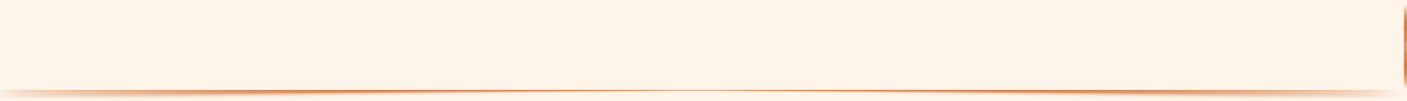 核心短语
1.                    		报名参加
2.                            	使某人能够做……
3.                 		计算出；解决；锻炼
4.                         		忙于；从事
5.                            	寻找
6.                         		看不到
7.                        		在……边缘
8.                  		回顾；追忆
9.                       		对……的追求/探索
sign up for
enable sb. to do
work out
be engaged in
in the search for
be invisible to
at the edge of
look back
the quest for
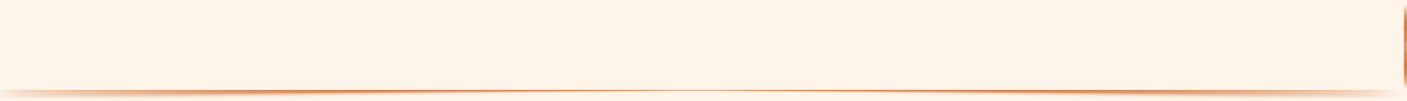 经典句式
1.现在分词作原因状语
                                                          ，people in ancient times used their imaginations to create a world in the sky.
由于不知道星星是什么，古代的人们用他们的想象力创造了一个空中的世界。
2.it作形式主语，that从句为真正的主语
Soon，                                        the Sun was just one star among billions in the galaxy we call the Milky Way.
很快，人们认识到，太阳只是银河系中数十亿颗恒星中的一颗。
Not knowing what the stars were
it was understood that
3.so...that...如此……以至于……
                                                                                      we are still close to the start of this incredible journey of discovery.
宇宙中还有如此多的东西没有被探索过，所以我们对宇宙的发现之旅才仅仅是个开端。
So much of the universe remains unexplored that
返 回
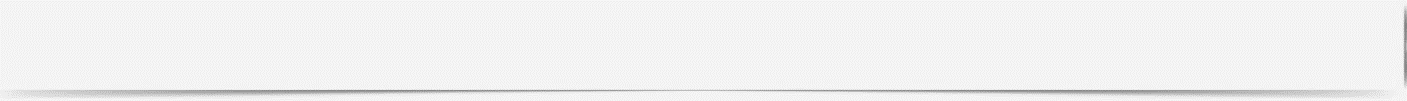 互 动 探 究
探究重点  互动撞击思维
重点词汇
Submit a three-minute video introducing yourself and saying why you would be an ideal space candidate.提交一个三分钟的视频介绍你自己，并说明为什么你会是一个理想的太空候选人。
1
submit v.提交；递交；使服从；使屈服；认为
※submit sth. to sb. 把某物递交给某人
submit to向……屈服(to为介词)
※submission n呈递；屈服；屈从
(1)It is requested that you (should) submit your report to me before the deadline.
要求是你要在最后期限之前把报告交给我。
(2)Some students have not yet                                              their tutors.
有些学生尚未把论文交给导师。
(3)He had no choice but to submit  himself         a search by the security guards.
他别无选择，只好让保安人员搜身。
(4)Tomorrow is the last date for                    (submit) of entries for the competition.
明天是提交参赛作品的最后期限。
submitted their essays to
to
submission
Not only that—it has also helped us to work out the age and nature of the universe，and discover the incredible fact that the universe is expanding at an ever-increasing speed.不仅如此，它还帮助我们计算出宇宙的年龄和性质，并发现宇宙正在以越来越快的速度膨胀这一令人难以置信的事实。
2
work out算出；理解；制定出；解决；锻炼
※work on/at从事于；致力于
※at work在工作；在运转
off work在休假
out of work失业
(1)It was beyond belief that the little boy could work out such a problem.
这个小男孩能够算出那样一道题是令人难以置信的。
(2)If you work        in the morning，you’ll be likely to be as fresh as a daisy(雏菊) all day.
如果你在早上锻炼，你可能一整天都精力充沛。
(3)The machine is        work smoothly.
机器正在平稳运转。
(4)Harry has been                        for six months，so he has difficulty earning his living.
哈里已经失业六个月了，因此他谋生有困难。
out
at
out of work
To see even further into the universe，many countries are now engaged in building ever more advanced telescopes.为了更深入地观察宇宙，许多国家现在都在忙着建造更先进的望远镜。
3
engaged adj.忙碌的；使用中的；已订婚的；电话占线的
※be engaged in忙于；从事
be engaged to sb. 与某人订婚
※engagement n.婚约；约会；参与度
(1)I was totally engaged in my study and seldom paid attention to my mother’s feelings.
我完全投入到学习中，很少关注母亲的感受。
(2)She said she had been engaged        Peter long before she came to the town.
她说她在进城之前很久就和彼得订了婚。
(3)If we invest little time in a person，our                       (engage) with that person will decline.
如果我们在一个人身上投入的时间太少，我们与这个人的亲密关系就会变淡。
to
engagement
advanced adj.先进的，高级的
advance v.前进；促进；提前 n.前进；进步
advance on/upon sb. 向某人走去
in advance提前，预先
in advance of在……的前面；超过
(4)We should learn the advanced technologies from other countries.
我们应该向其他国家学习先进的技术。
(5)We had greatly                    (advance) in our knowledge of the world.
我们在世界知识方面大有长进。
(6)He would call        advance to make sure there was no alcohol at the party.
他会提前打电话来确保派对上没有酒。
(7)He came well                            the rest of the group.
他比小组的其他成员来得都早。
advanced
in
in advance of
The 500-metre dish of the “Eye of Heaven”，as it is known，is being used in the search for dark matter，thought to be composed of subatomic particles invisible to ordinary telescopes.这个被称为“天眼”的500米高的盘子被用来寻找黑暗物质，人们认为黑暗物质是由普通望远镜看不见的亚原子粒子组成的。
4
in the search for寻找
※in search of寻找
make a search for寻找；搜寻
※search sth. /sb. 搜查某物/某人
search for sth. /sb. 为了找到某物/某人
search sb. /sth. for sb. /sth. 为了找到某人/某物而搜查某人/某物
(1)The villagers have been in the search for the child over the past five hours.
在过去的5个小时里，村民们一直在寻找那个孩子。
(2)Police                                  the town and surrounding areas           the child.
警方仍在小镇及周边地区搜寻那个小孩。
(3)                                                                ，we can operate by touching the screen.
当搜索一些信息时，我们可以通过触摸屏幕来操作。
(4)She moved to London in search          fame and fortune.
她为了追逐名利，搬到了伦敦。
are still searching
for
When searching for some information
of
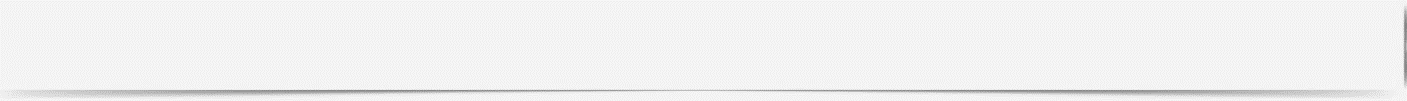 经典句式
Soon，it was understood that the Sun was just one star among billions in the galaxy we call the Milky Way.很快，人们认识到，太阳只是银河系中数十亿颗恒星中的一颗。
1
※it was understood that...人们知道；人们认识到，在此句型中it为形式主语，that引导的从句是真正的主语。常用于这种结构的动词还有：think，believe，report，say，know，suggest，announce等。
※it作形式主语而从句是真正主语的常见句式：
It is a shame/no wonder/a pity/...that...令人感到羞耻的事是/难怪/遗憾的是……
It is likely/surprising/interesting/...that...很可能/令人吃惊的是/令人感兴趣的是……
It is said/believed/reported/...that...据说/据信/据报道……
注意：在英语中，形式主语或形式宾语只能用it，不能用this，that或其他代词。
(1)It’s said that a large number of paper-cutting works by experts throughout China will be on show.
据说大量来自全国专家的剪纸作品将被展出。
(2)It has been announced          another manned space shuttle will be sent up into space next year.
已经宣布另一架载人航天飞机将于明年发射升空。
(3)Would      be convenient for you to pick me up at four o’clock this afternoon?
今天下午四点钟你方便开车接我吗？
(4)                         the industrial cities built in the nineteenth century do not attract visitors.
很遗憾，这些建于19世纪的工业城市对游客并没有吸引力。
that
it
It is a pity that
So much of the universe remains unexplored that we are still close to the start of this incredible journey of discovery.宇宙中还有如此多的东西没有被探索过，所以我们对宇宙的发现之旅才仅仅是个开端。
2
※so...that...如此……以至于……，that引导结果状语从句。其常见形式有：
so＋adj./adv.＋that...
so＋adj.＋a/an＋单数名词＋that...
so＋few/many＋复数名词＋that...
so＋little(少)/much＋不可数名词＋that...
※such...that...与so...that...意思相同，但其常用结构为：
such＋adj.＋复数名词/不可数名词＋that...
such＋a/an＋adj.＋单数名词＋that...
注意：(1)在so/such...that...句式中，如果so/such引导的部分前置，主句中的主语和谓语需用部分倒装。
(2)so that可以引导目的状语从句，也可以引导结果状语从句。
(1)The media remarked that the soldier was so brave that he rushed into the fire to save the child without hesitation.
媒体评论说，那位战士非常勇敢，毫不犹豫地冲进火里去救那个孩子。
(2)So beautiful                                   in the shop           Anna can’t resist taking a closer look at them.
商店里的新衣服太漂亮了，安娜忍不住要仔细看看。
(3)Green Hill is so good a place to relax that we will have a great time.
＝Green Hill is                                                       we will have a great time.
绿山是一个那么令人放松的好地方，所以我们将会玩得很开心。
are the new clothes
that
such a good place to relax that
(4)Correct all these sentences in terms of grammar，spelling，etc，            she can use them properly.
从语法、拼写等方面来改正所有这些句子，以便她能恰当地使用它们。
so that
返 回
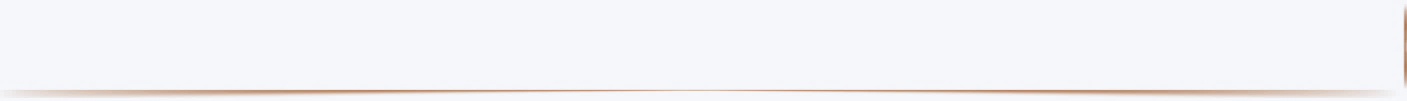 达 标 检 测
当堂检测  基础达标演练
Ⅰ.单句语法填空
1.It’s usually cheaper if you book the tickets        advance.
2.No country would submit to                               (control) by another country.
3.This book is written in            easy English that beginners can understand it.
4.Yuan Longping has been focusing on searching        a way to increase rice output.
5.He promised to buy her a new                   (engage) ring，but failed to keep his promise.
6.Things will turn for the better if we can work        some participation rules for people to obey.
in
being controlled
such
for
engagement
out
Ⅱ.完成句子
7.Children at school                             the orders of their teachers.
儿童在学校必须听从老师的指示。
8.He devoted his whole life to                                             to this question.
他一生致力于寻找这个问题的答案。
9.People had retreated from the coastal regions                            the hurricane.
飓风来袭之前，沿海地带的人已经撤离。
10.                                      in his work that he forgot to inform her of the changed time.
汤姆全神贯注地工作，忘记了告诉她时间改变了。
must submit to
searching for the answer
in advance of
So absorbed was Tom
11.                              most of them are aware of the importance of protecting the environment.
很显然，他们中的大多数人都意识到了保护环境的重要性。
It is obvious that
Ⅲ.选词填空
下面的短文是P68－69的课文改写，请从下表中选择合适的词汇并用其适当的形式完成此文。
explore；engaged；larger；unexplored；look back to；came into existence；advanced；with the help of
Even today，much of the universe remains 12.                     .In reality，humans can see very little of the night sky with the naked eye and the universe is far 13.                 than people once imagined.However,14.			 telescopes，humans can see much farther into space.Now，many countries are 15.                    in building even more 16.                    telescopes，
unexplored
larger
with the help of
engaged
advanced
which make it possible for people 17.                    regions of space billions of light years away.Perhaps in the future，people will be able to 18.                      a time long before light 19.                                   .
to explore
look back to
came into existence
返 回
本课结束
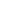